Ακτινοθεραπεία στο Ογκολογικό Κέντρο Τράπεζας Κύπρου(ΟΚΤΚ)Αντριάνα Περατικού MSc. DABR,Αναπληρώτρια Διευθύντρια Τμήματος Ιατρικής Φυσικής,Ογκολογικό Κέντρο Τράπεζας Κύπρου
Ημερίδα Συλλόγου Φυσικών Ιατρικής Κύπρου , Λευκωσία, Φεβρουάριος 2012
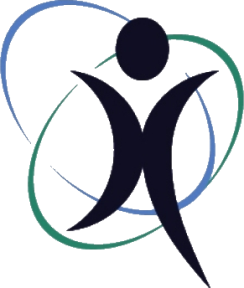 Στην Αρχή
Σεπτέμβρης 1998:  Γίνεται η πρώτη ακτινοθεραπεία με γραμμικό επιταχυντή στην Κύπρο, στο ΟΚΤΚ.
Ημερίδα Συλλόγου Φυσικών Ιατρικής Κύπρου , Λευκωσία, Φεβρουάριος 2012
Ακτινοθεραπευτικός εξοπλισμός στο ΟΚΤΚ (1998-2009)
Γραμμικοί Επιταχυντές 
       (Siemens MEVATRON MD)

Μηχάνημα Επιφανειακής Ακτινοθεραπείας (Gulmay Darpac 2000)

1     Βραχυθεραπεία Υψηλού Ρυθμού Δόσης με μηχάνημα μεταφόρτισης 
       (Nucletron microselectron HDR-classic)
Ημερίδα Συλλόγου Φυσικών Ιατρικής Κύπρου , Λευκωσία, Φεβρουάριος 2012
Ακτινοθεραπευτικός εξοπλισμός στο ΟΚΤΚ (1998-2009)
Συμβατικός Εξομοιωτής 
      (Nucletron Simulix HP) 

3D Σύστημα Σχεδιασμού Πλάνων Ακτινοθεραπείας (PLATO Sunrise Nucletron )


1    Σπειροειδής Αξονικός Τομογράφος 
      (ELCINT CT- Twin)

Λογισμικό Σύστημα Εικονικού Εξομοιωτή
       (PROSOMA)
Ημερίδα Συλλόγου Φυσικών Ιατρικής Κύπρου , Λευκωσία, Φεβρουάριος 2012
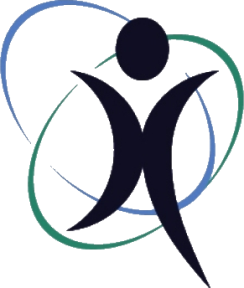 Ιούνιος 2009
Ημερίδα Συλλόγου Φυσικών Ιατρικής Κύπρου , Λευκωσία, Φεβρουάριος 2012
Ακτινοθεραπευτικός εξοπλισμός στο ΟΚΤΚ (2009-παρόν)
3     Γραμμικοί Επιταχυντές 
       (2 ELEKTA Synergy και 1 ELEKTA Synergy Platform)

Μηχάνημα Επιφανειακής Ακτινοθεραπείας (Gulmay Darpac 3000)

1     Βραχυθεραπεία Υψηλού Ρυθμού Δόσης με μηχάνημα μεταφόρτισης 
       (Nucletron microselectron HDR)
Ημερίδα Συλλόγου Φυσικών Ιατρικής Κύπρου , Λευκωσία, Φεβρουάριος 2012
Ακτινοθεραπευτικός εξοπλισμός στο ΟΚΤΚ (2009-Παρόν)
Συμβατικός Εξομοιωτής 
      (Nucletron Simulix HP) 

3D Συστήματα Σχεδιασμού Πλάνων Ακτινοθεραπείας (XiO, MONACO, ERGO++ και Oncentra Masterplan)

1    Πολυτομικό Αξονικός Τομογράφος Ευρείας Διαμέτρου
      (Siemens SOMATOM)

2   Λογισμικά Συστήματα Εικονικών Εξομοιωτών
       (PROSOMA, VSIM Siemens)
Ημερίδα Συλλόγου Φυσικών Ιατρικής Κύπρου , Λευκωσία, Φεβρουάριος 2012
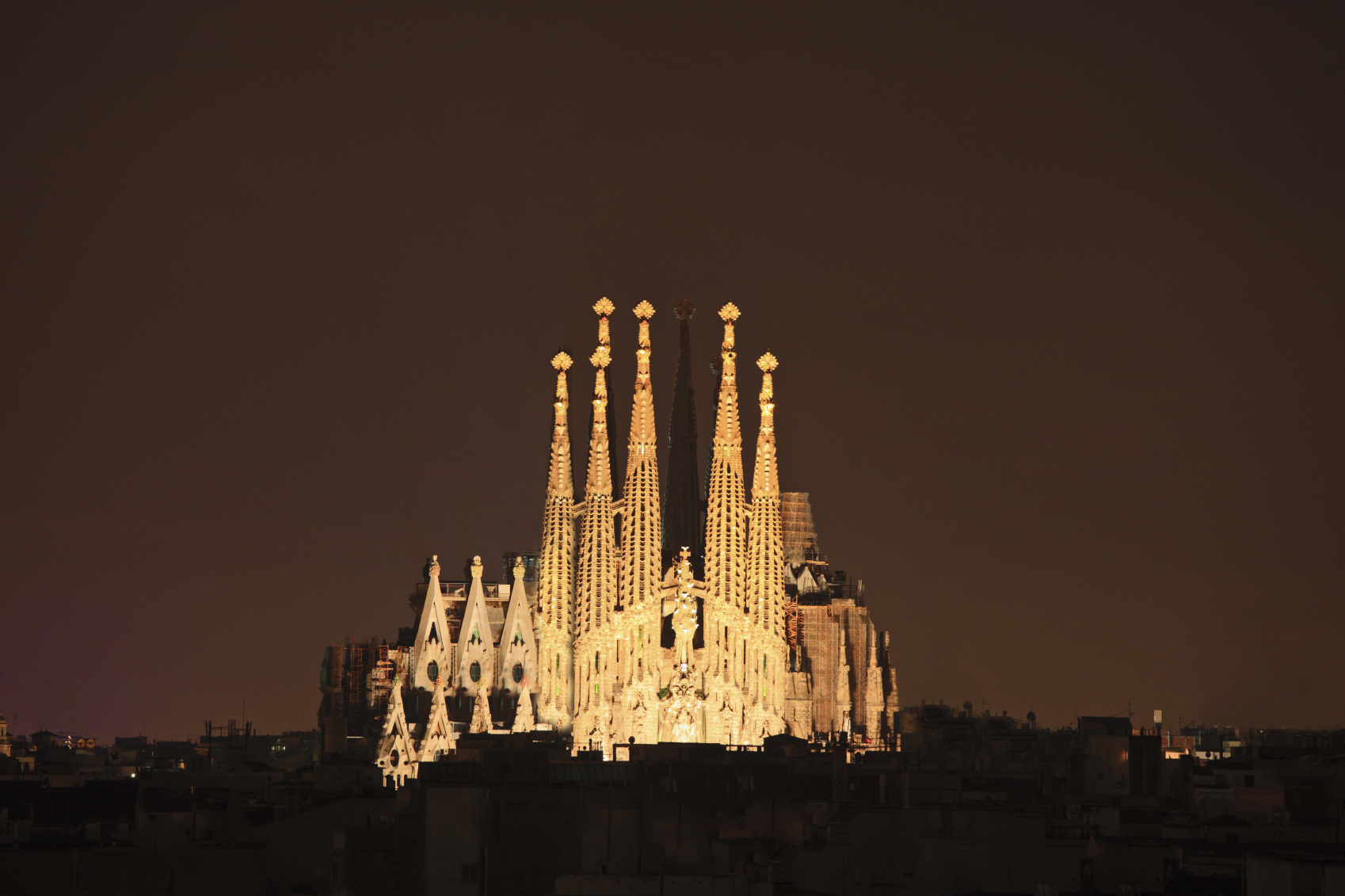 Εξωτερική ακτινοθεραπεία
Ημερίδα Συλλόγου Φυσικών Ιατρικής Κύπρου , Λευκωσία, Φεβρουάριος 2012
Ημερίδα Συλλόγου Φυσικών Ιατρικής Κύπρου , Λευκωσία, Φεβρουάριος 2012
Ευθύνες Τμήματος Φυσικής Ιατρικής στην εξωτερική ακτινοθεραπεία
Ποιοτικός Έλεγχος Ακτινοθεραπευτικού εξοπλισμού
Γραμμικοί Επιταχυντές
Εξομοιωτής
Αξονικός Τομογράφος
Μηχάνημα Επιφανειακής Ακτινοβολίας
3D Συστήματα Σχεδιασμού Ακτινοθεραπείας
Συσκευών που χρησιμοποιούνται για τον ποιοτικό έλεγχο
Ημερίδα Συλλόγου Φυσικών Ιατρικής Κύπρου , Λευκωσία, Φεβρουάριος 2012
Ευθύνες Τμήματος Φυσικής Ιατρικής στην εξωτερική ακτινοθεραπεία
Σχεδιασμός πλάνων ακτινοθεραπείας

Έλεγχος  ακτινοθεραπευτικών φακέλων ασθενών 

Υπεύθυνοι για θέματα ακτινοπροστασίας

In-vivo μετρήσεις στους ασθενείς
Ημερίδα Συλλόγου Φυσικών Ιατρικής Κύπρου , Λευκωσία, Φεβρουάριος 2012
Ασθενείς που λαμβάνουν εξωτερική ακτινοθεραπεία
~85% των ασθενών λαμβάνουν θεραπεία με 3D σύμμορφη ακτινοθεραπεία

~10% των ασθενών λαμβάνουν θεραπεία με την τεχνική IMRT

~5% των ασθενών λαμβάνουν θεραπεία με άπλα πλάνα και μη αυτόματους υπολογισμός (παρηγορητική θεραπεία)
Ημερίδα Συλλόγου Φυσικών Ιατρικής Κύπρου , Λευκωσία, Φεβρουάριος 2012
Διαδικασία Σχεδιασμού
Γίνεται σάρωση του ασθενή στον αξονικό τομογράφο

Οι εικόνες στέλλονται σε ένα από τα συστήματα σχεδιασμού

Ο θεράπων ιατρός (ακτινοθεραπευτής ογκολόγος) σχεδιάζει το στόχο και τα όργανα ή ιστούς που πρέπει να προστατευτούν
Ημερίδα Συλλόγου Φυσικών Ιατρικής Κύπρου , Λευκωσία, Φεβρουάριος 2012
Σχεδιασμός στόχου και οργάνων
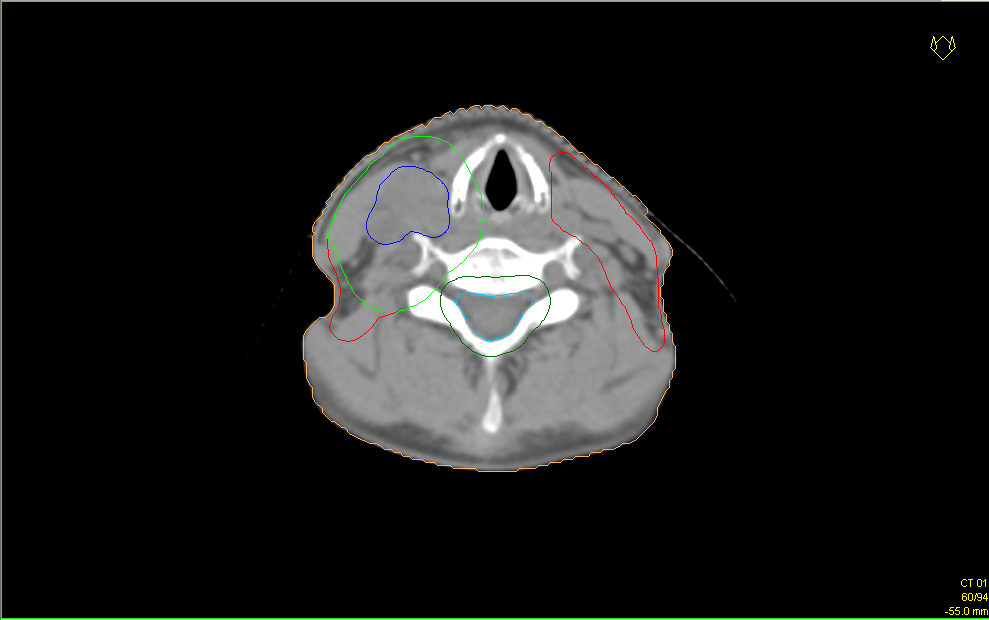 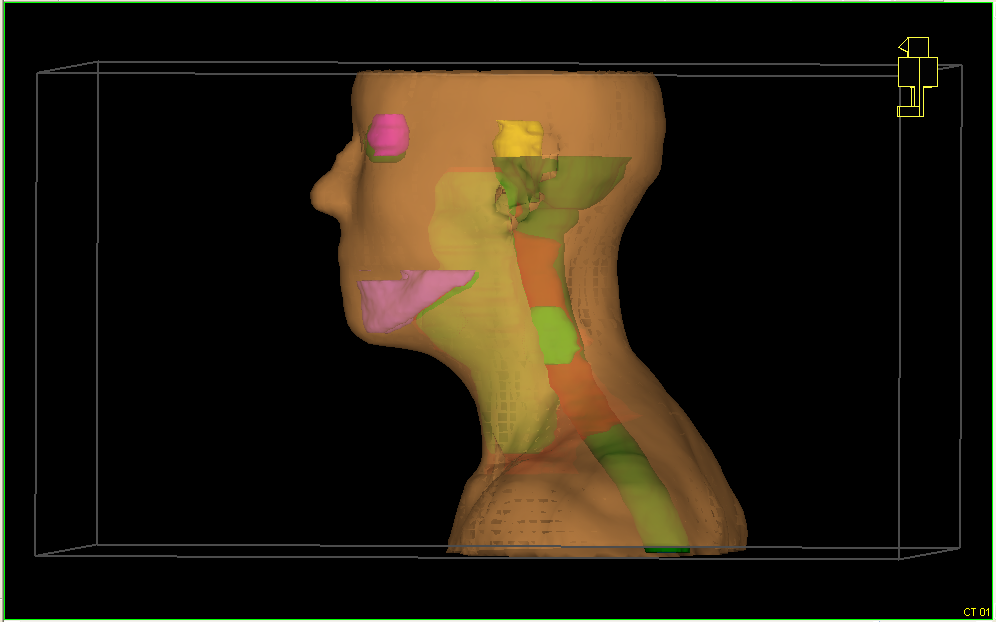 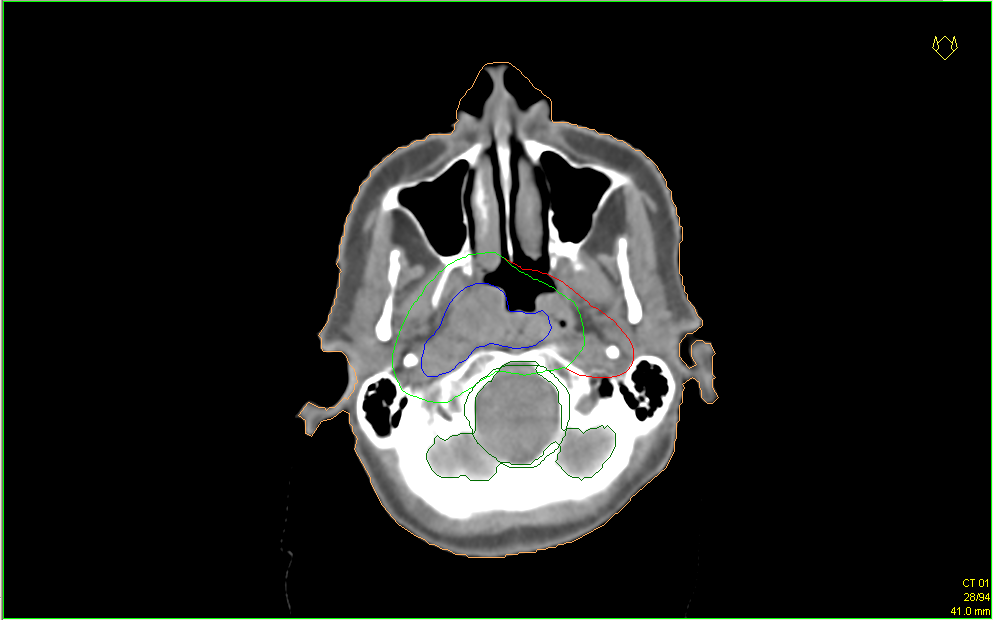 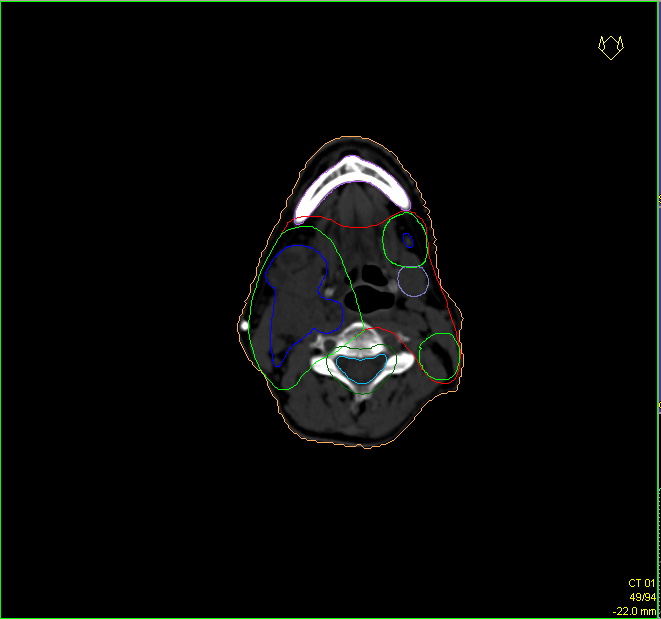 Ημερίδα Συλλόγου Φυσικών Ιατρικής Κύπρου , Λευκωσία, Φεβρουάριος 2012
Υπολογισμός Δόσης
Αποφασίζεται πόσες ακτίνες θα χρησιμοποιηθούν και υπό ποίες γωνίες θα προσπέσουν στον ασθενή 

Καθορίζεται η ενέργεια των ακτινών καθώς και τα γεωμετρικά χαρακτηριστικά της κάθε ακτίνας

Το σύστημα υπολογίζει τη κάλυψη που έχει ο όγκος με την απαιτούμενη ισοδοσιακή

Καθορίζεται η δόση που θα δοθεί στον όγκο και γίνεται μια εκτίμηση της δόσης που θα πάρουν τα διάφορα γειτονικά όργανα
Ημερίδα Συλλόγου Φυσικών Ιατρικής Κύπρου , Λευκωσία, Φεβρουάριος 2012
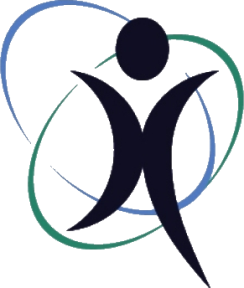 Ιούλιος 2011
Ημερίδα Συλλόγου Φυσικών Ιατρικής Κύπρου , Λευκωσία, Φεβρουάριος 2012
Χαρακτηριστικά της τεχνικής IMRT
Ακτινοθεραπεία Κυμαινόμενης Έντασης Δόσης

Εφικτό να δοθεί υψηλότερη δόση σε μερικές περιοχές του όγκου που χρειάζεται

Η εναπόθεση δόσης στον όγκο είναι πολύ πιο σύμμορφη από άλλες κλασικές τεχνικές
Ημερίδα Συλλόγου Φυσικών Ιατρικής Κύπρου , Λευκωσία, Φεβρουάριος 2012
Χαρακτηριστικά της τεχνικής IMRT
Μεγαλύτερη προστασία των γειτονικών υγιών ιστών

Γίνεται χρήση 5 με 9 δεσμών ακτινοβολίας

Πολλαπλά υποπεδία

Πιο πολύπλοκος σχεδιασμός του πλάνου θεραπείας
Ημερίδα Συλλόγου Φυσικών Ιατρικής Κύπρου , Λευκωσία, Φεβρουάριος 2012
Εικονική Σύγκριση (Γλοίωμα Εγκεφαλικού Στελέχους )
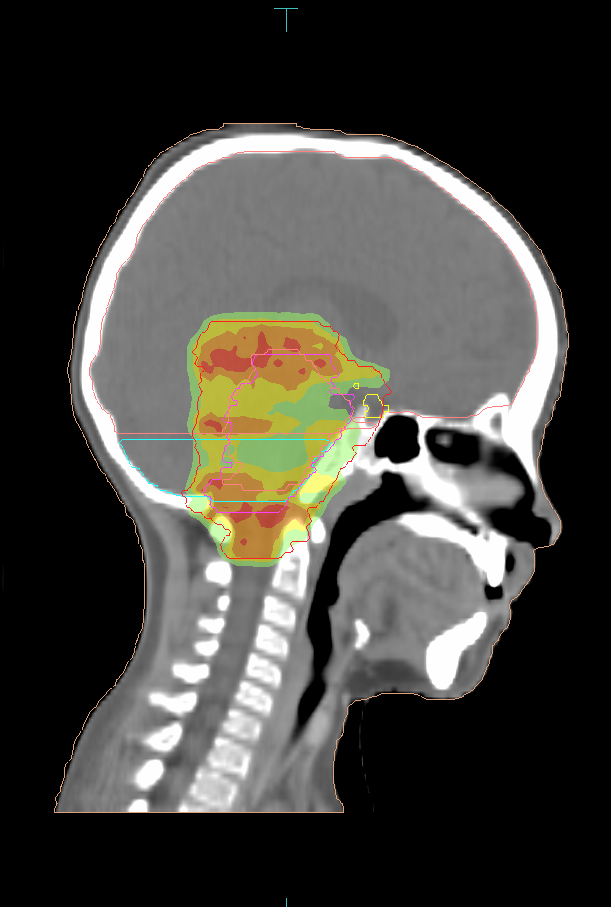 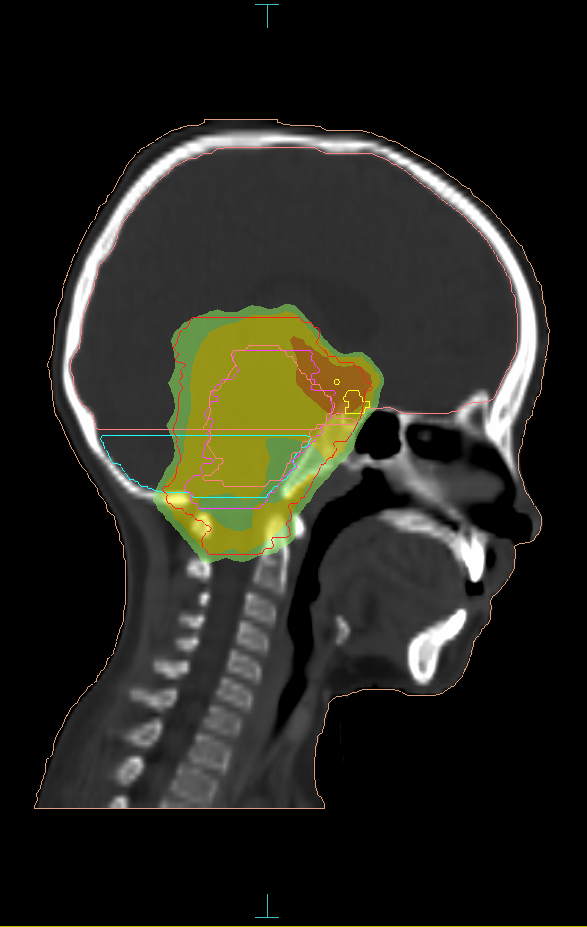 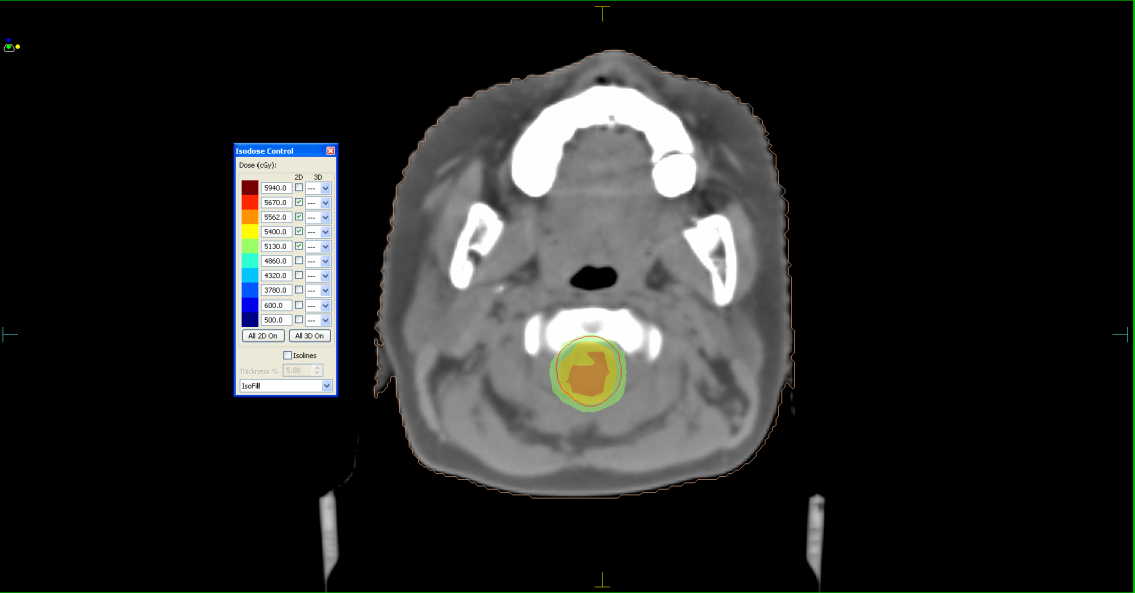 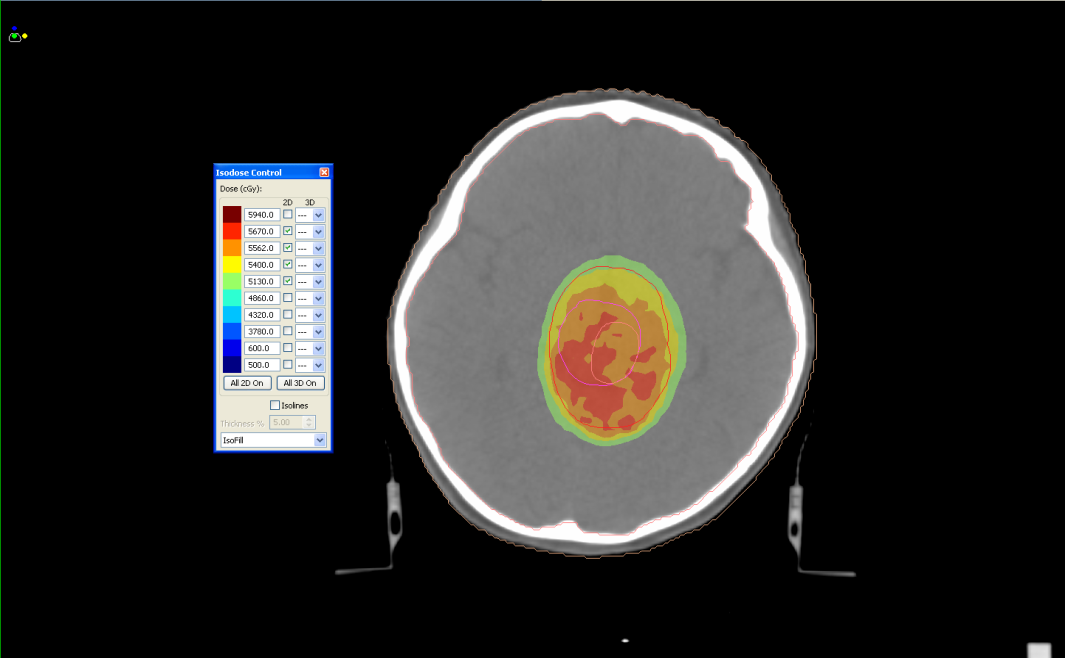 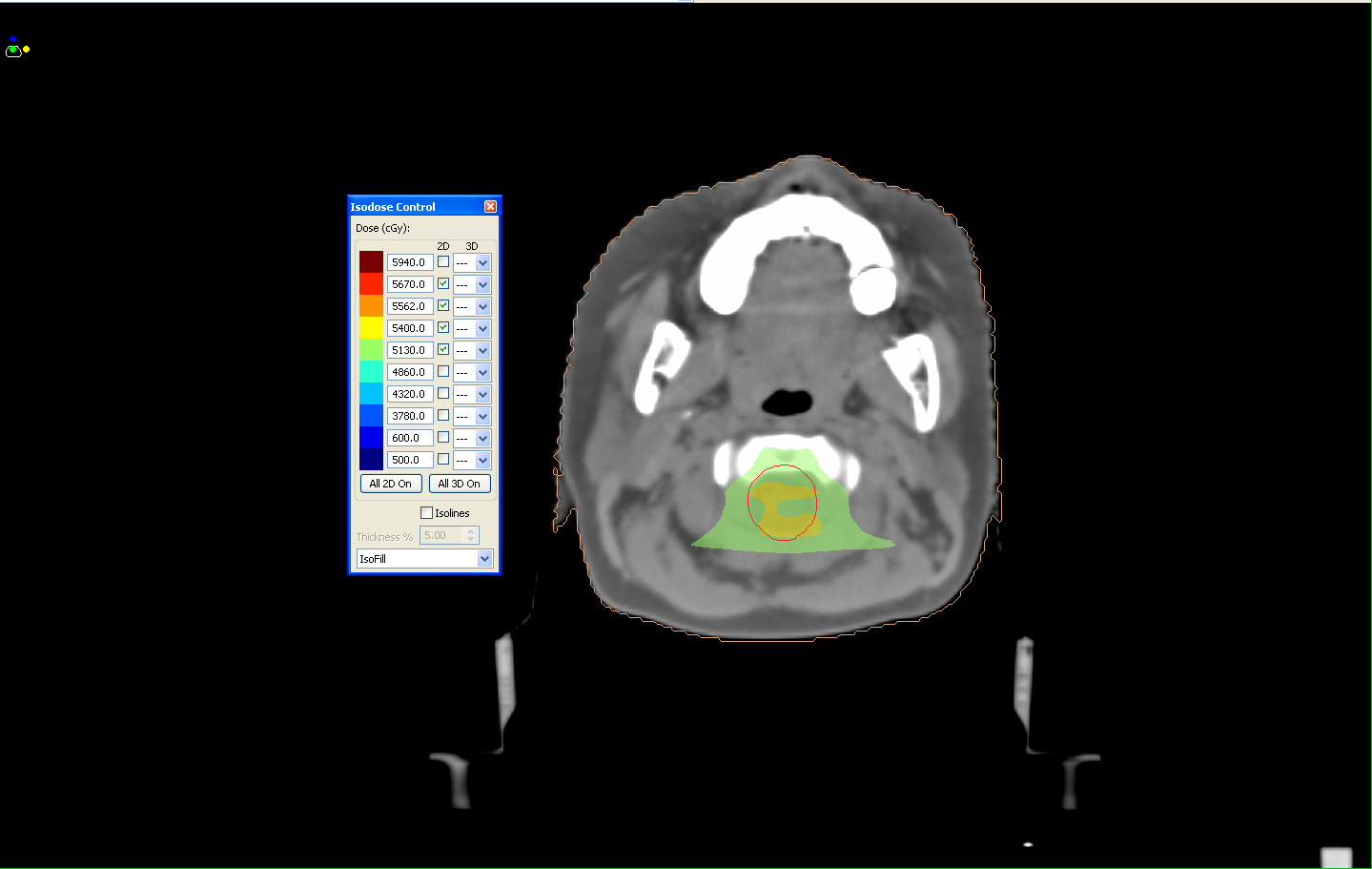 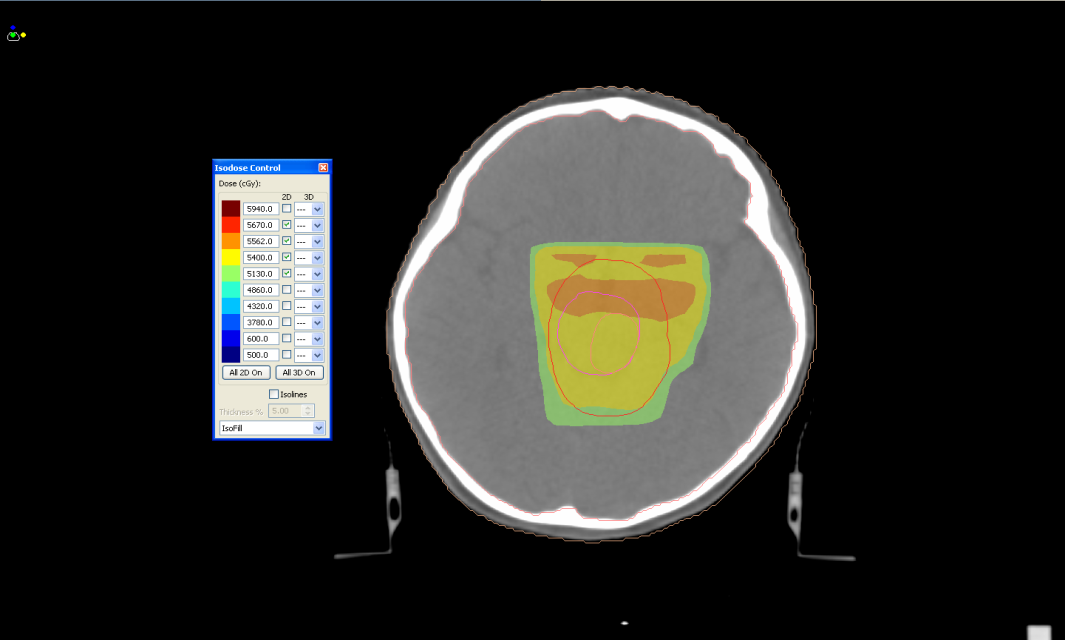 Ημερίδα Συλλόγου Φυσικών Ιατρικής Κύπρου , Λευκωσία, Φεβρουάριος 2012
Αριθμητική ΣύγκρισηIMRT Vs 3D Conformal
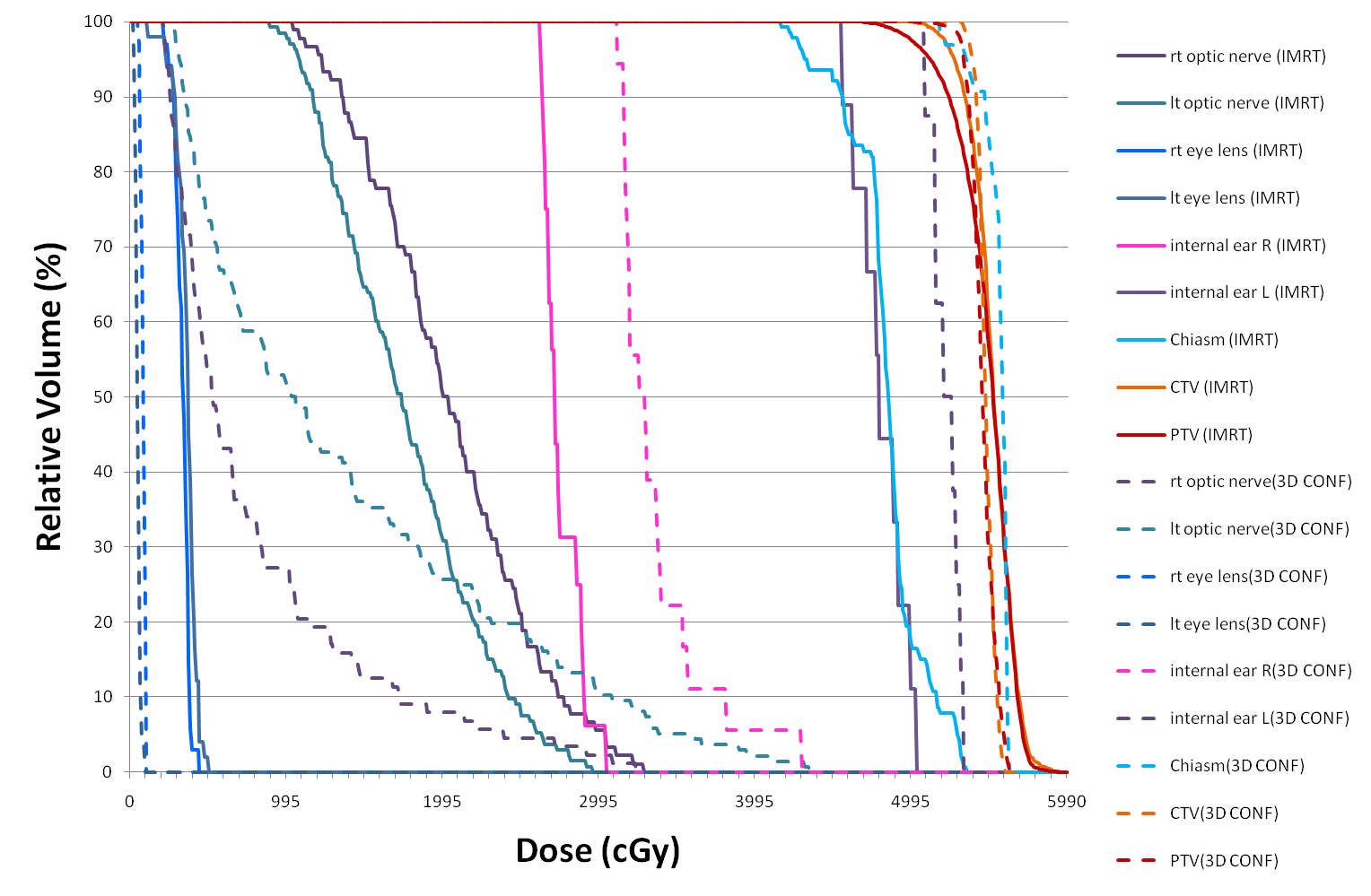 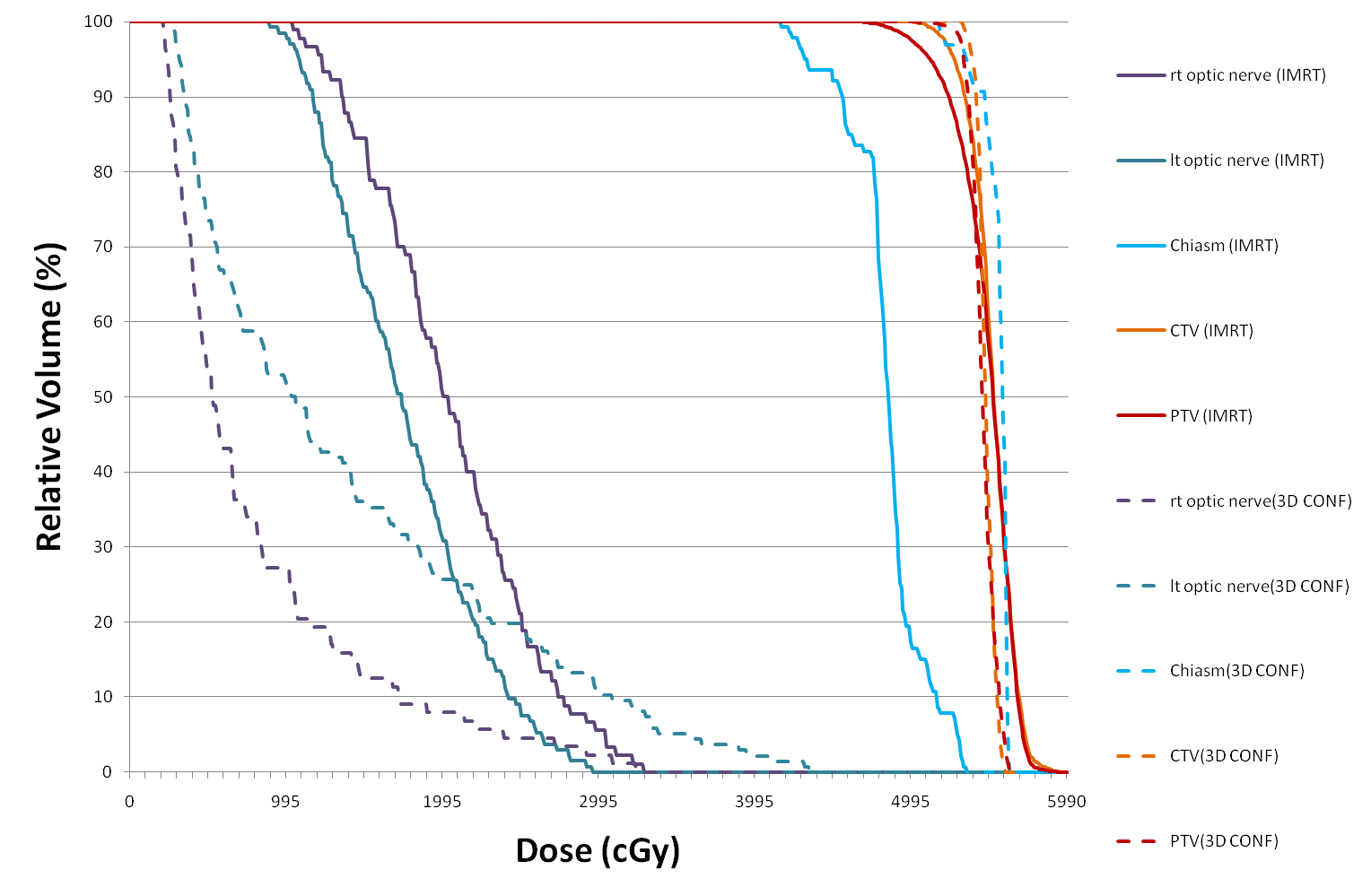 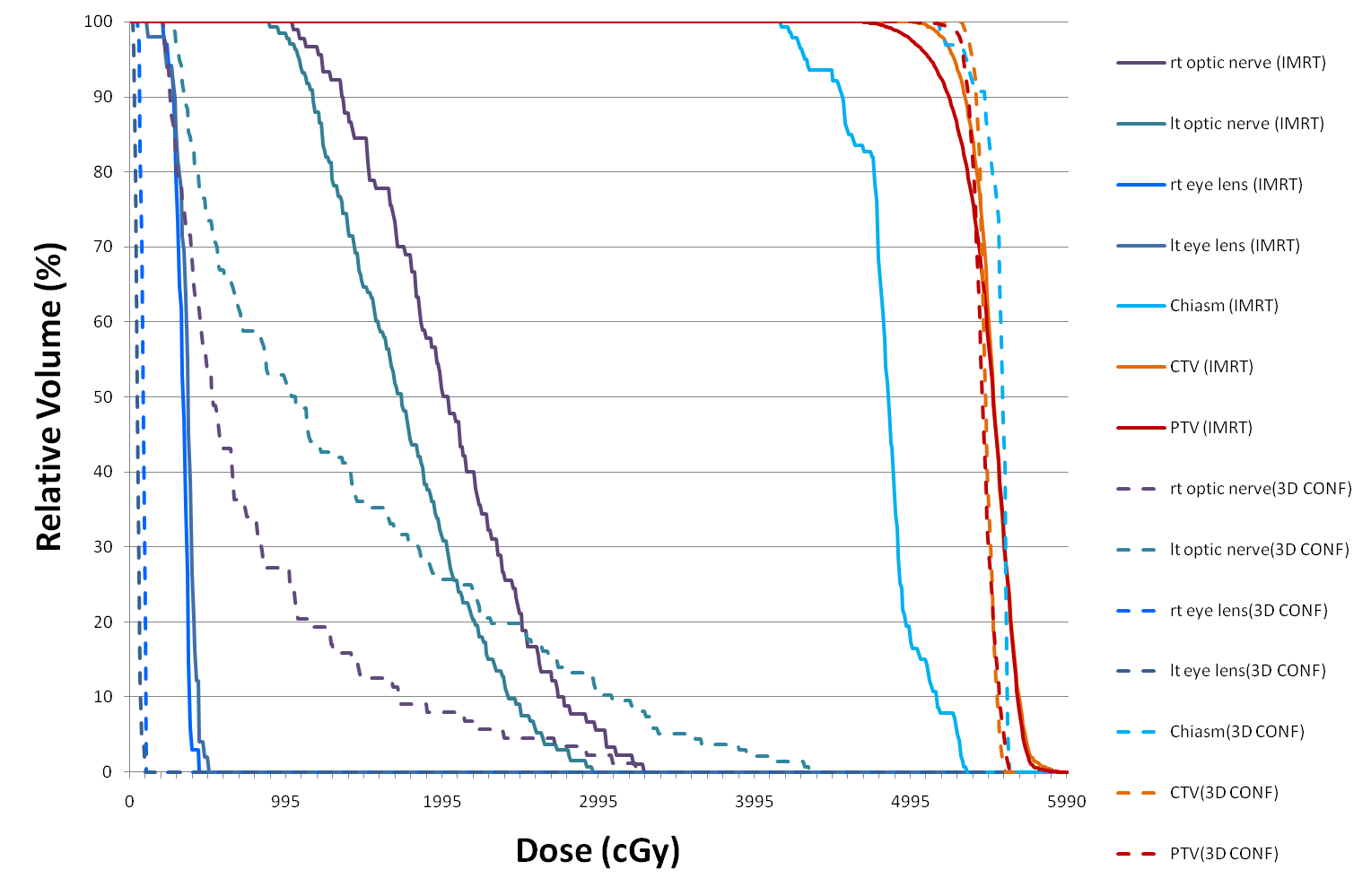 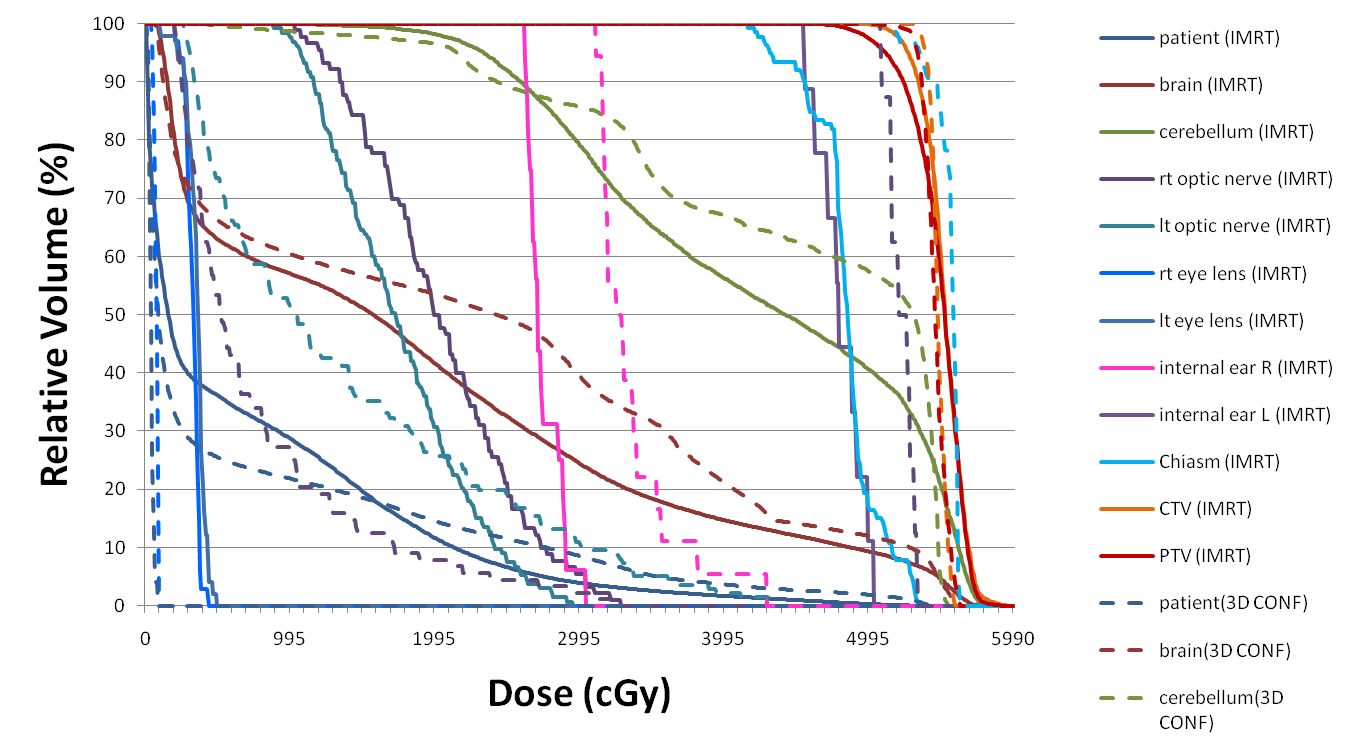 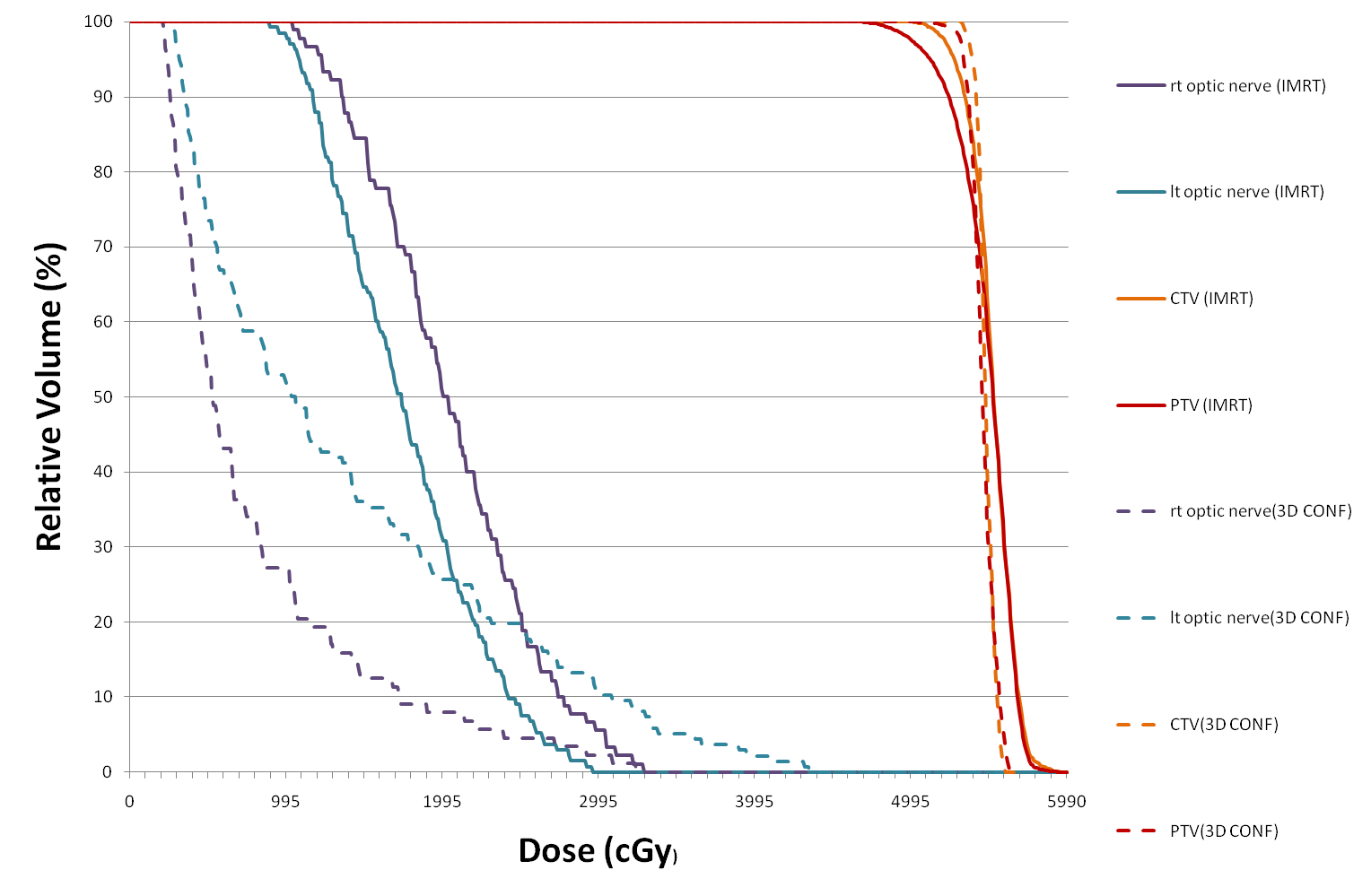 Ημερίδα Συλλόγου Φυσικών Ιατρικής Κύπρου , Λευκωσία, Φεβρουάριος 2012
Βραχυθεραπεία (εσωτερική ακτινοθεραπεία)
Ημερίδα Συλλόγου Φυσικών Ιατρικής Κύπρου , Λευκωσία, Φεβρουάριος 2012
Ευθύνες Φυσικού Ιατρικής στον σχεδιασμό και χορήγηση της βραχυθεραπείας
Οι φυσικοί είναι υπεύθυνοι για τον:
Ποιοτικό έλεγχο μηχανήματος μεταφόρτισης 

Σχεδιασμό του πλάνου σύμφωνα με τις οδηγίες και το παραπεμπτικό του ακτινοθεραπευτή ογκολόγου

Έλεγχο ότι έγινε σωστά η μεταφορά του πλάνου από το σύστημα σχεδιασμού στην κονσόλα θεραπείας και ότι η θεραπεία θα δοθεί στο σωστό ασθενή

Ανεξάρτητο έλεγχο του συνολικού χρόνου θεραπείας του ασθενή

Συντονισμό του προσωπικού σε περίπτωση επείγοντος περιστατικού στην βραχυθεραπεία
Ημερίδα Συλλόγου Φυσικών Ιατρικής Κύπρου , Λευκωσία, Φεβρουάριος 2012
Ασθενείς που λαμβάνουν βραχυθεραπεία
95% των ασθενών στους οποίους χορηγείται βραχυθεραπέια, λαμβάνουν ενδοκοιλιακή βραχυθεραπεία για γυναικολογικά καρκινώματα

Το υπόλοιπο 5%:
Καρκινώματα του ορθού
Ενδοβρογχικές βραχυθεραπείες
Ενδοϊστικές
Άλλες
Ημερίδα Συλλόγου Φυσικών Ιατρικής Κύπρου , Λευκωσία, Φεβρουάριος 2012
Ενδοϊστικές Βραχυθεραπείες
Ημερίδα Συλλόγου Φυσικών Ιατρικής Κύπρου , Λευκωσία, Φεβρουάριος 2012
Ενδοκοιλιακές βραχυθεραπείες με διαφορά
Ημερίδα Συλλόγου Φυσικών Ιατρικής Κύπρου , Λευκωσία, Φεβρουάριος 2012
Θεραπείες στην Πυρηνική Ιατρική
Ημερίδα Συλλόγου Φυσικών Ιατρικής Κύπρου , Λευκωσία, Φεβρουάριος 2012
Θεραπείες με I-131
Κάψουλες I-131 χρησιμοποιούνται για τη θεραπεία ασθενών με καρκίνο του θυρεοειδούς αδένα 

Οι ασθενείς παραμένουν σε ένα ειδικά θωρακισμένο δωμάτιο για δυο μέρες

Οι φυσικοί μετρούν την ακτινοβολία που εκπέμπουν οι ασθενείς μία ώρα μετά τη χορήγηση καθώς και πριν πάρουν εξιτήριο
Ημερίδα Συλλόγου Φυσικών Ιατρικής Κύπρου , Λευκωσία, Φεβρουάριος 2012
Άλλα Καθήκοντα
Ημερίδα Συλλόγου Φυσικών Ιατρικής Κύπρου , Λευκωσία, Φεβρουάριος 2012
Ποιοτικός έλεγχος Ακτινοθεραπευτικών Μηχανημάτων
Ανάλογα με το μηχάνημα ο ποιοτικός έλεγχος μπορεί να είναι:
καθημερινός
εβδομαδιαίος
 μηνιαίος
τριμηνιαίος
ετήσιος

Συχνότητα των ποιοτικών ελέγχων βασίζεται στις κατευθυντήριες γραμμές του TG142
Ημερίδα Συλλόγου Φυσικών Ιατρικής Κύπρου , Λευκωσία, Φεβρουάριος 2012
Έλεγχος των ακτινοθεραπευτικών φακέλων των ασθενών
Γίνεται στην αρχή της θεραπείας κάθε ασθενούς
Σύστημα Καταγραφής και Επιβεβαίωσης
Σκληρό αντίγραφο πλάνου
Ημερίδα Συλλόγου Φυσικών Ιατρικής Κύπρου , Λευκωσία, Φεβρουάριος 2012
Ακτινοπροστασία
Ακολουθείτε η αρχή ALARA

Συμμόρφωση με τον περί Ακτινοπροστασίας Νόμο της Κυπριακής Δημοκρατίας

Διοργανώνονται διαλέξεις για το λοιπό προσωπικό για θέματα ακτινοπροστασίας καθώς και ενημέρωση για τη νομοθεσία
Ημερίδα Συλλόγου Φυσικών Ιατρικής Κύπρου , Λευκωσία, Φεβρουάριος 2012
Ημερίδα Συλλόγου Φυσικών Ιατρικής Κύπρου , Λευκωσία, Φεβρουάριος 2012
Έρευνα στο τμήμα Φυσικής Ιατρικής
Εγκαθίδρυση ιδανικού χρόνου περιορισμού για τους ασθενείς που λαμβάνουν θεραπεία με ραδιενεργό Ι-131

Αξιολόγηση κριτηρίων για εξιτήριο σε ασθενείς που λαμβάνουν θεραπεία με Ι-131

Αξιολόγηση ακτινοθεραπείας με τμηματικές ακτίνες
Ημερίδα Συλλόγου Φυσικών Ιατρικής Κύπρου , Λευκωσία, Φεβρουάριος 2012
Έρευνα στο τμήμα Φυσικής Ιατρικής
Ένταξη ασθενών σε διεθνείς ακτινοθεραπευτικές μελέτες και επεξεργασία δεδομένων(EORTC)

Σύγκριση και μοντελοποίηση δεδομένων από τρείς γραμμικούς επιταχυντές (AAPM)

Επιβεβαίωση δόσης που δίνεται από τη Βραχυθεραπεία Υψηλού Ρυθμού Δόσης με μηχάνημα μεταφόρτισης με VIPAR τζελ
Ημερίδα Συλλόγου Φυσικών Ιατρικής Κύπρου , Λευκωσία, Φεβρουάριος 2012
Ημερίδα Συλλόγου Φυσικών Ιατρικής Κύπρου , Λευκωσία, Φεβρουάριος 2012
Ratio of measured dose to BOCOC stated dose
IAEA
MD Anderson
Εξωτερικοί Έλεγχοι και Επιθεωρήσεις
~ Μία φορά κάθε δύο χρόνια συμμετέχουμε σε συγκριτικούς έλεγχους δοσιμετρίας είτε με τον IAEA ή το MD-Anderson
IAEA
IAEA
IAEA
IAEA
MD Anderson
MD Anderson
MD Anderson
MD Anderson
Εξωτερικοί Έλεγχοι και Επιθεωρήσεις
Τον Ιούλη του 2006, σαν μέρος του προγράμματος QUATRO του IAEA, το ΟΚΤΚ ελέγχτηκε και διαπιστεύτηκε σαν Centre of Competence

Τον Ιούνη του 2007, για πρώτη φορά, μετά από εξωτερική έρευνα που έγινε από εμπειρογνώμονες από το Ηνωμένο Βασίλειο, το ΟΚΤΚ διαπιστεύτηκε από τον οργανισμό CHKS (ΗQS).
Ημερίδα Συλλόγου Φυσικών Ιατρικής Κύπρου , Λευκωσία, Φεβρουάριος 2012
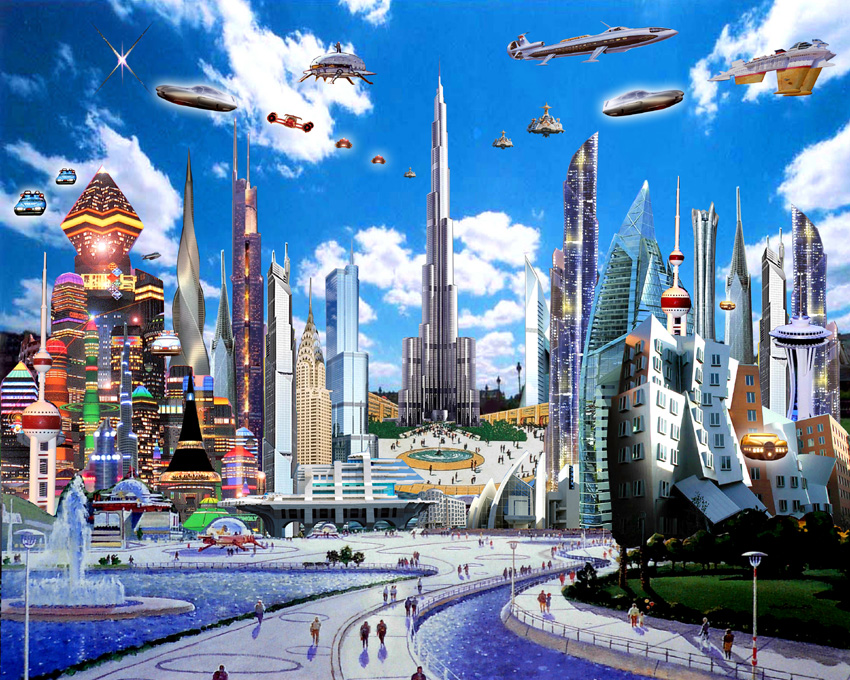 Το Μέλλον
Ημερίδα Συλλόγου Φυσικών Ιατρικής Κύπρου , Λευκωσία, Φεβρουάριος 2012
Το Μέλλον
Σχέδια :

Στερεοταξία

Εγκατάσταση Μαγνητικού Τομογράφου

Εγκατάσταση PET-CT
Ημερίδα Συλλόγου Φυσικών Ιατρικής Κύπρου , Λευκωσία, Φεβρουάριος 2012
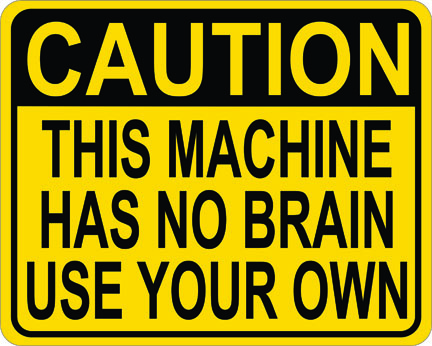 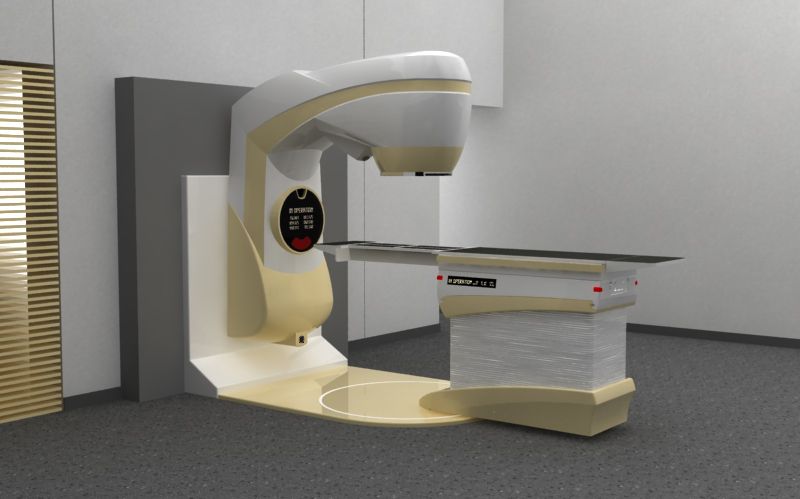 Κατάλληλα Εκπαιδευμένο Προσωπικό
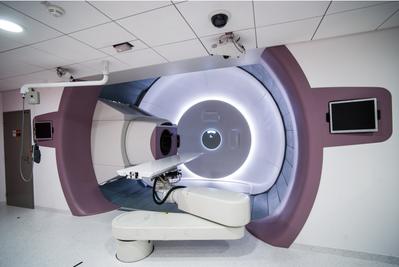 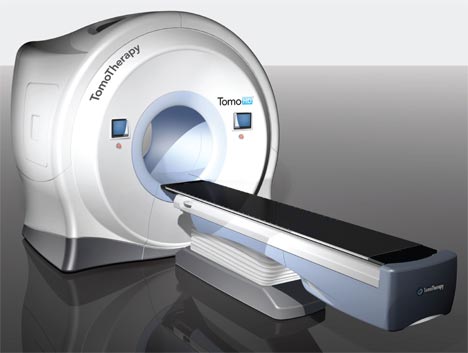 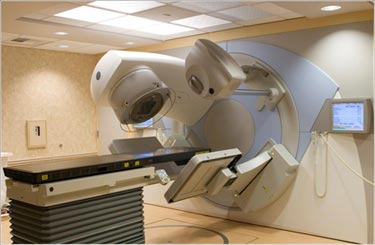 Ημερίδα Συλλόγου Φυσικών Ιατρικής Κύπρου , Λευκωσία, Φεβρουάριος 2012
Ημερίδα Συλλόγου Φυσικών Ιατρικής Κύπρου , Λευκωσία, Φεβρουάριος 2012
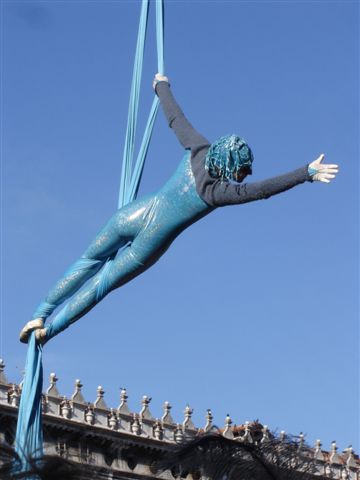 Ευχαριστώ Πολύ!!!
Ημερίδα Συλλόγου Φυσικών Ιατρικής Κύπρου , Λευκωσία, Φεβρουάριος 2012
Ημερίδα Συλλόγου Φυσικών Ιατρικής Κύπρου , Λευκωσία, Φεβρουάριος 2012